Великая страна числительных
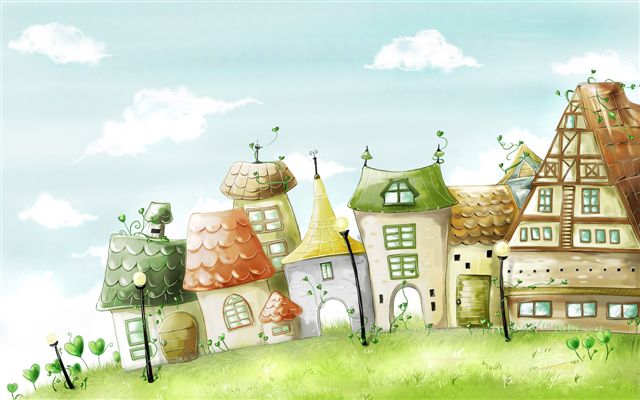 Герб числяндии
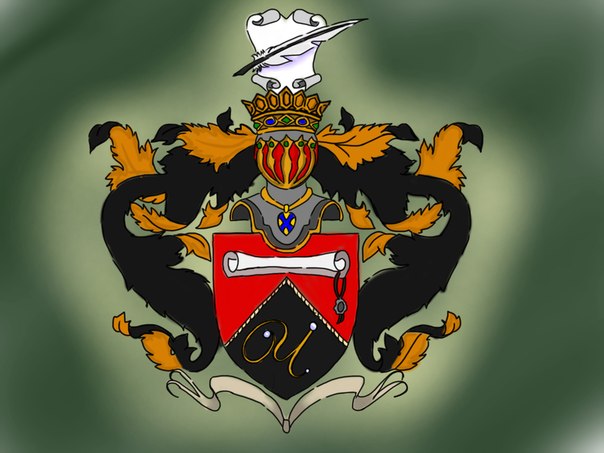 КОРОЛЕВА ЧИСЛИТЕЛЬНЫХНУЛЛИЯ
ГЕРБ ЧИСЛОГРАДА
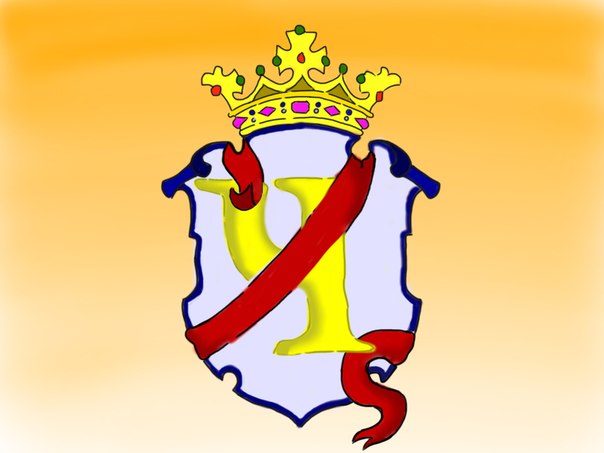